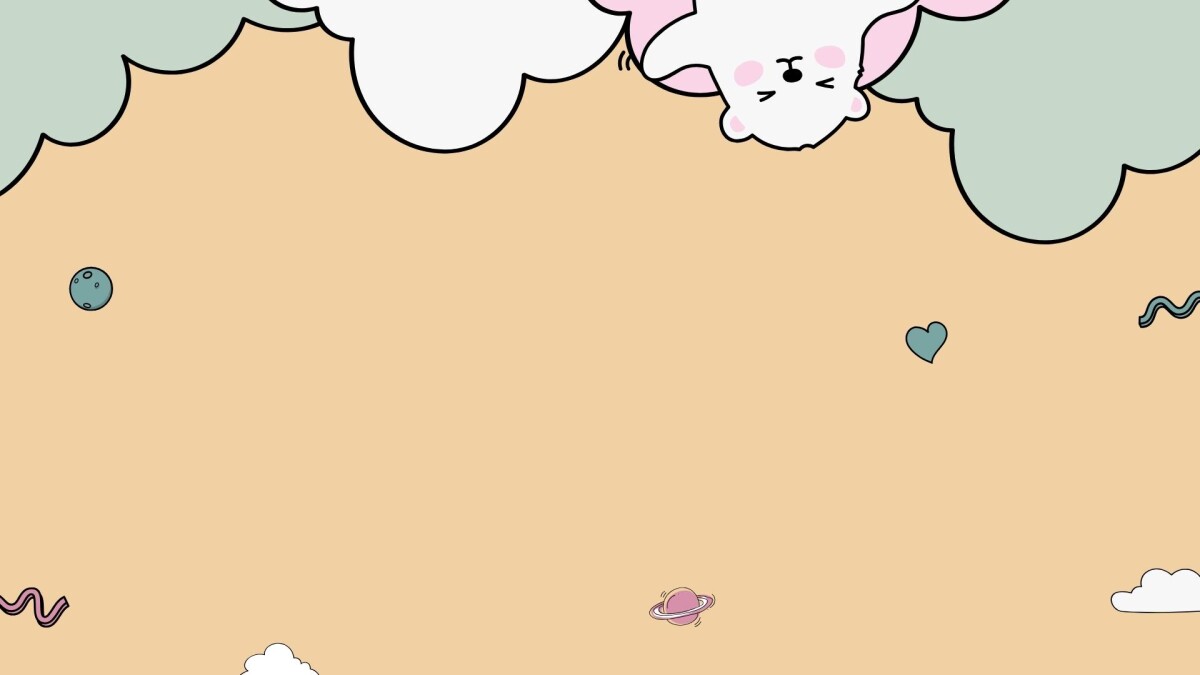 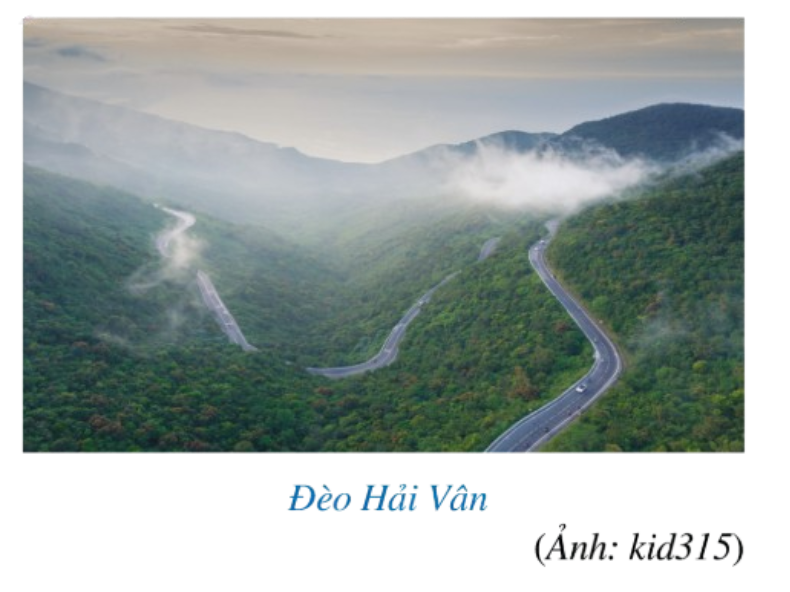 Độ dài của đèo Hải Vân là bao nhiêu ki-lô-mét?
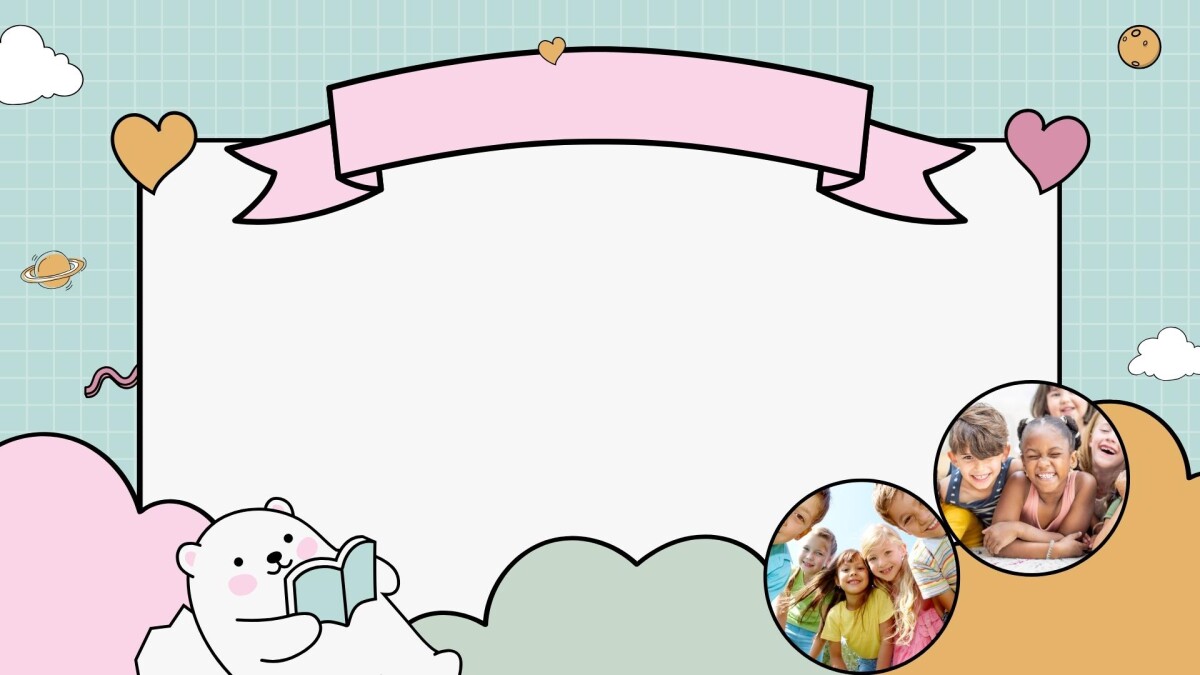 Chương I. Số hữu tỉ
Bài 2. Cộng, trừ, nhân, chia số hữu tỉ
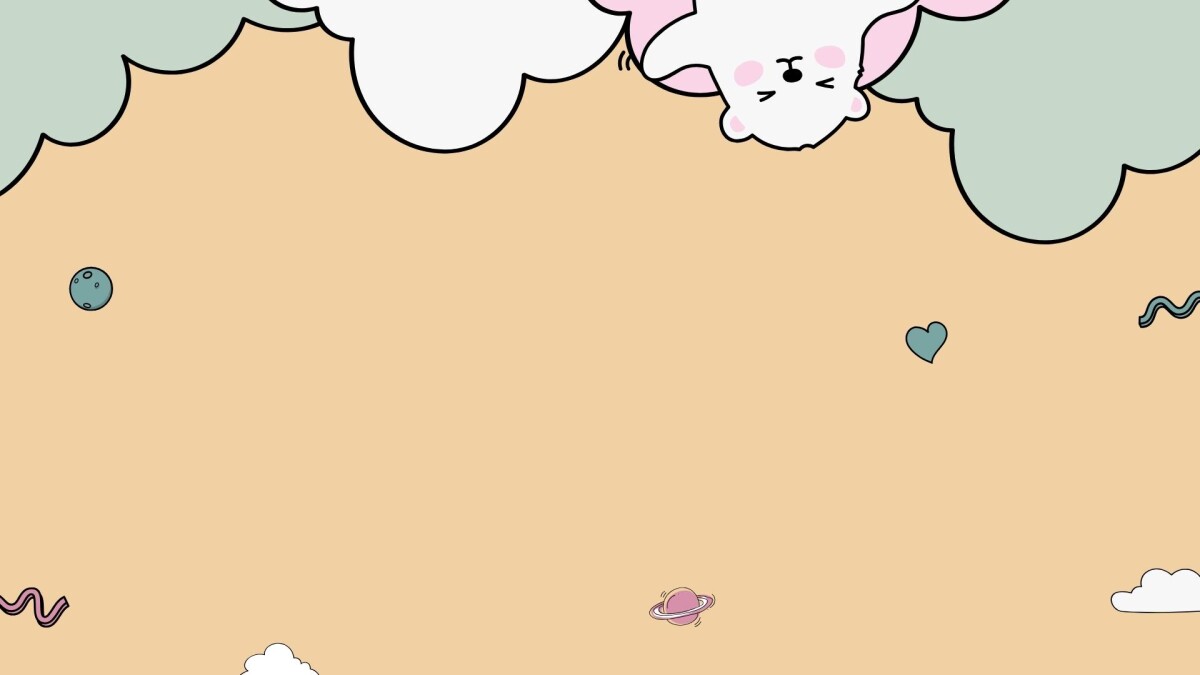 1
2
3
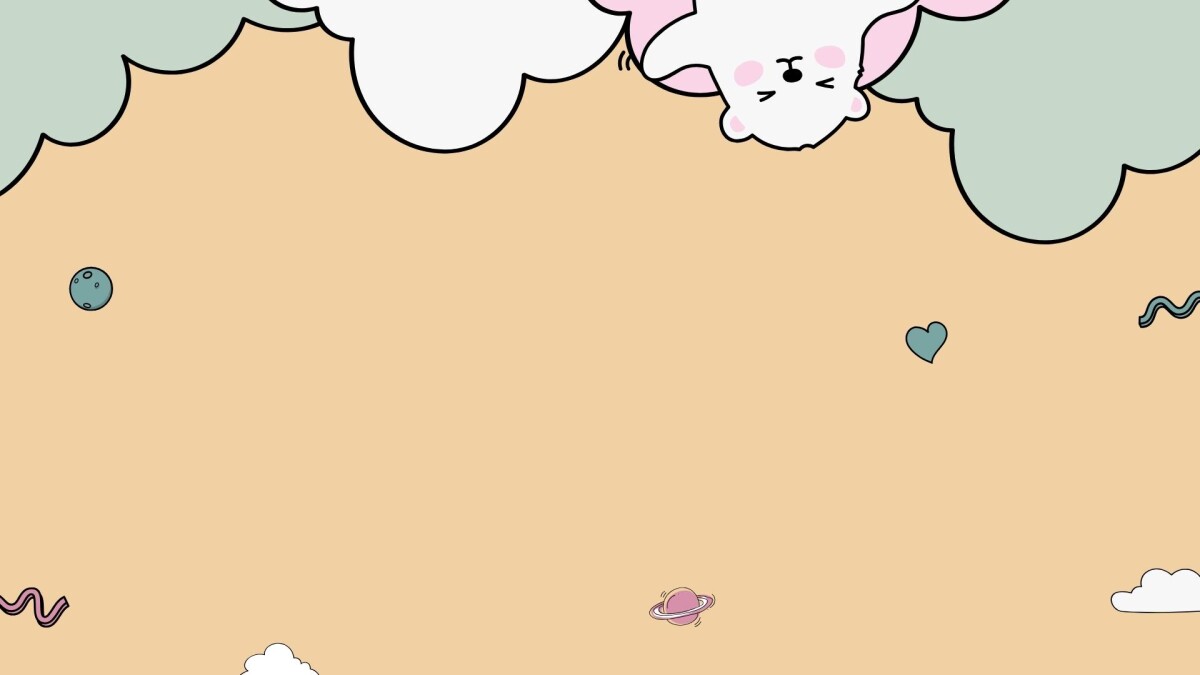 1. Cộng, trừ hai số hữu tỉ. Quy tắc chuyển vế.
a) Quy tắc cộng, trừ hai số hữu tỉ
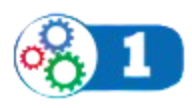 Thực hiện các phép tính sau:
Giải
b) 0,123 – 0,234
= –0,111
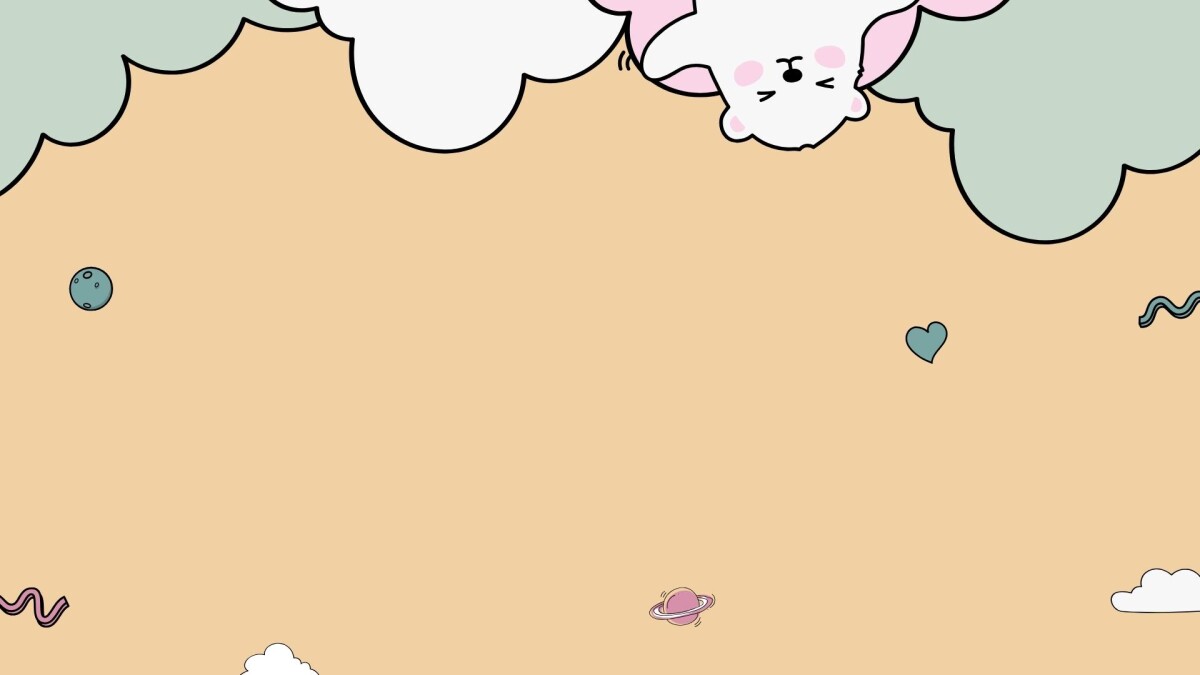 1. Cộng, trừ hai số hữu tỉ. Quy tắc chuyển vế.
a) Quy tắc cộng, trừ hai số hữu tỉ
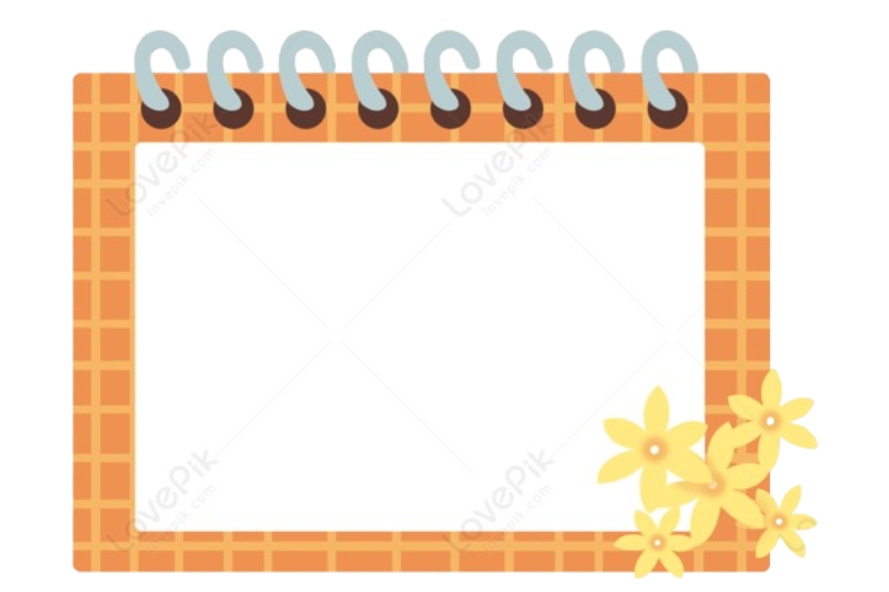 Vì mọi số hữu tỉ đều viết được dưới dạng phân số nên ta có thể cộng, trừ hai số hữu tỉ bằng cách viết chúng dưới dạng phân số rồi áp dụng quy tắc cộng, trừ phân số. Tuy nhiên, khi hai số hữu tỉ cùng viết ở dạng số thập phân (với hữu hạn chữ số khác 0 ở phần thập phân) thì ta có thể cộng, trừ hai số đó theo quy tắc cộng, trừ số thập phân
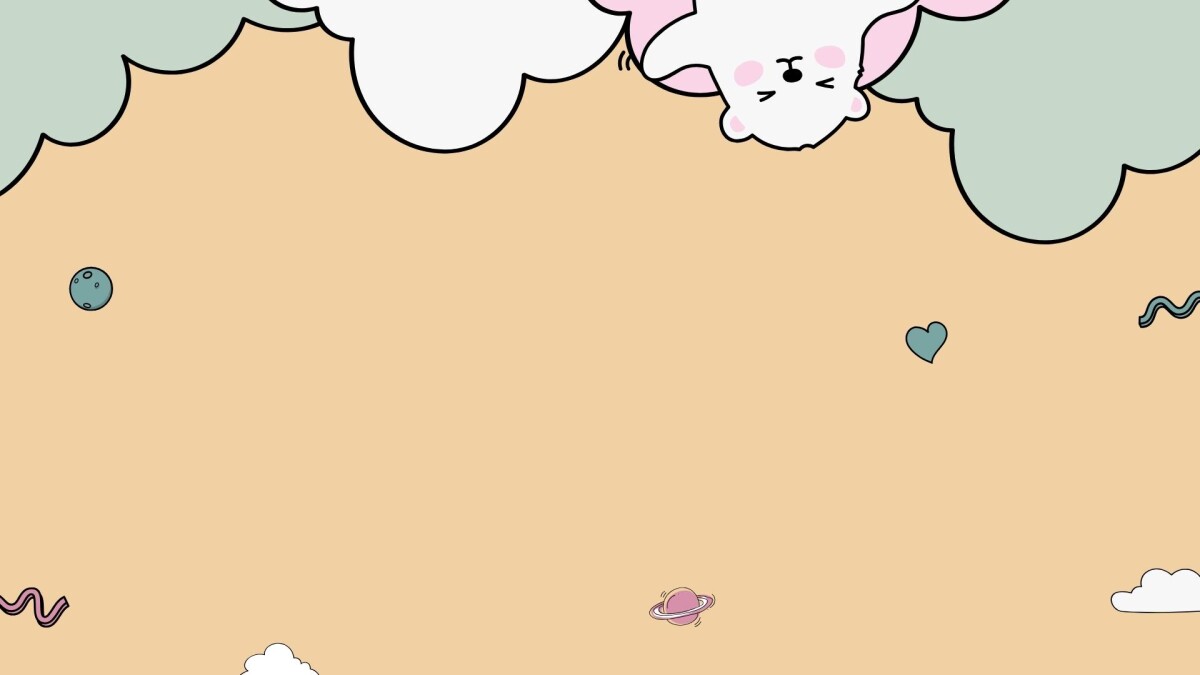 1. Cộng, trừ hai số hữu tỉ. Quy tắc chuyển vế.
a) Quy tắc cộng, trừ hai số hữu tỉ
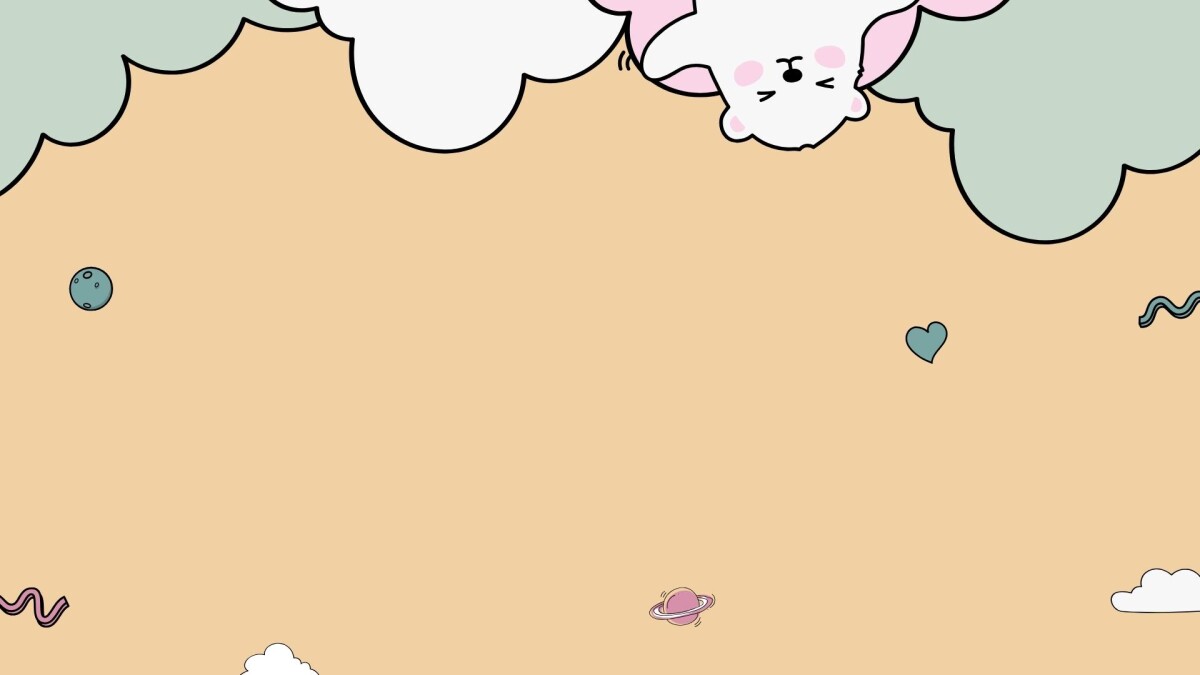 1. Cộng, trừ hai số hữu tỉ. Quy tắc chuyển vế.
a) Quy tắc cộng, trừ hai số hữu tỉ
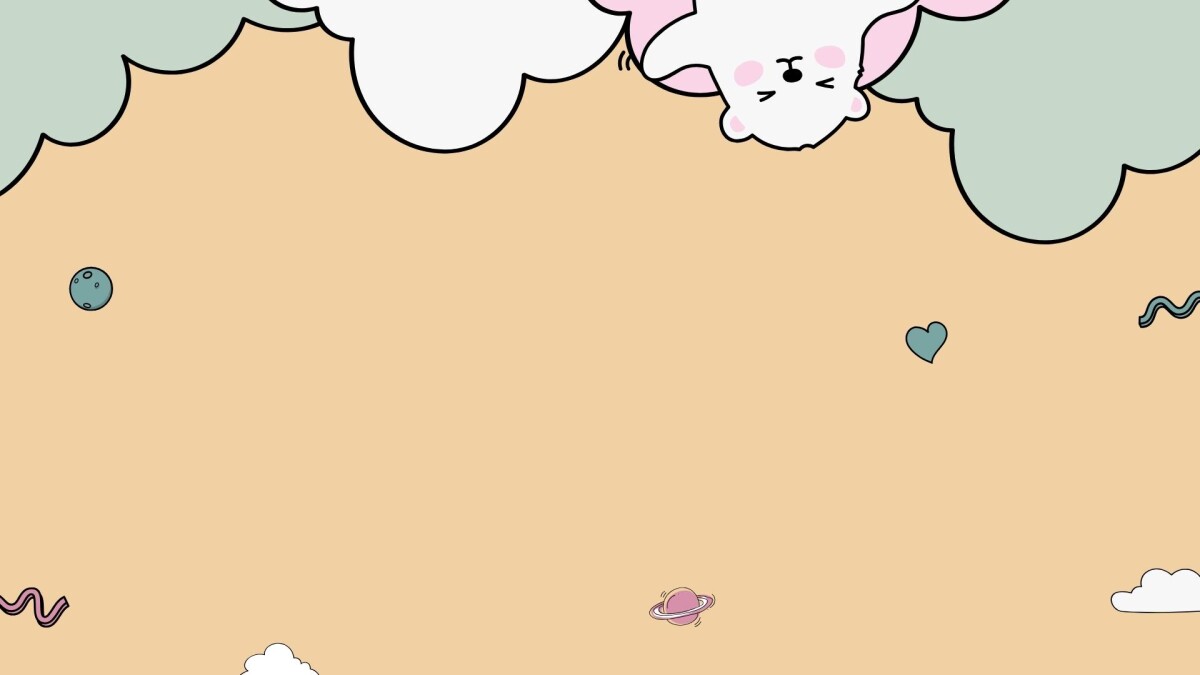 1. Cộng, trừ hai số hữu tỉ. Quy tắc chuyển vế.
b) Tính chất của phép cộng các số hữu tỉ
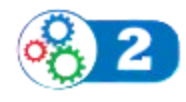 Nêu tính chất của phép cộng các số nguyên.
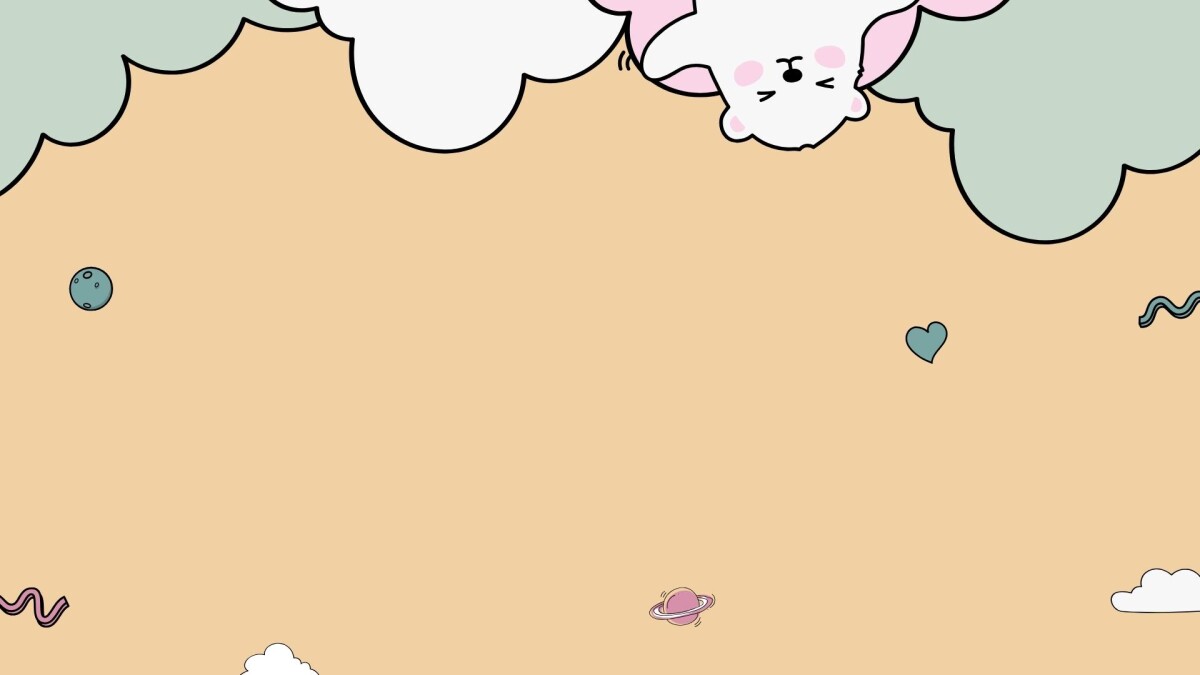 1. Cộng, trừ hai số hữu tỉ. Quy tắc chuyển vế.
b) Tính chất của phép cộng các số hữu tỉ
Giống như phép cộng các số nguyên, phép cộng các số hữu tỉ cũng có các tính chất: giao hoán, kết hợp, cộng với số 0, cộng với số đối.
Ta có thể chuyển phép trừ cho một số hữu tỉ thành phép cộng với số đối của số hữu tỉ đó. Vì thế, trong một biểu thức số chỉ gồm các phép cộng và phép trừ, ta có thể thay đổi tùy ý vị trí các số hạng kèm theo dấu của chúng.
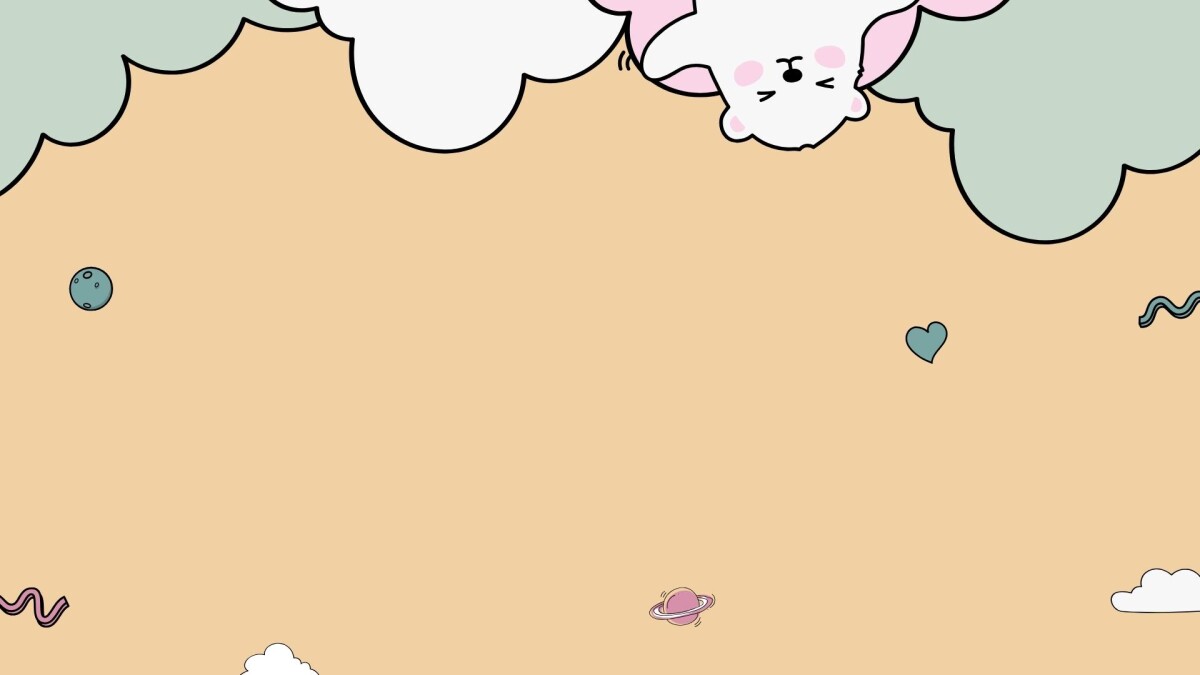 1. Cộng, trừ hai số hữu tỉ. Quy tắc chuyển vế.
b) Tính chất của phép cộng các số hữu tỉ
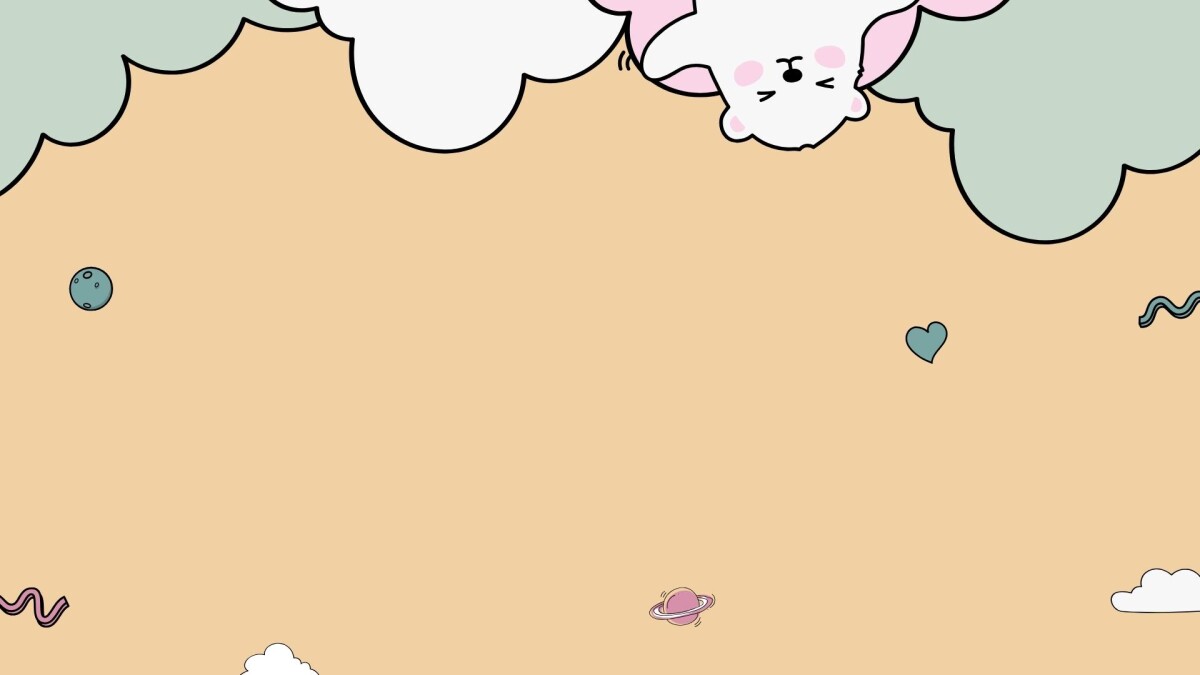 1. Cộng, trừ hai số hữu tỉ. Quy tắc chuyển vế.
b) Tính chất của phép cộng các số hữu tỉ
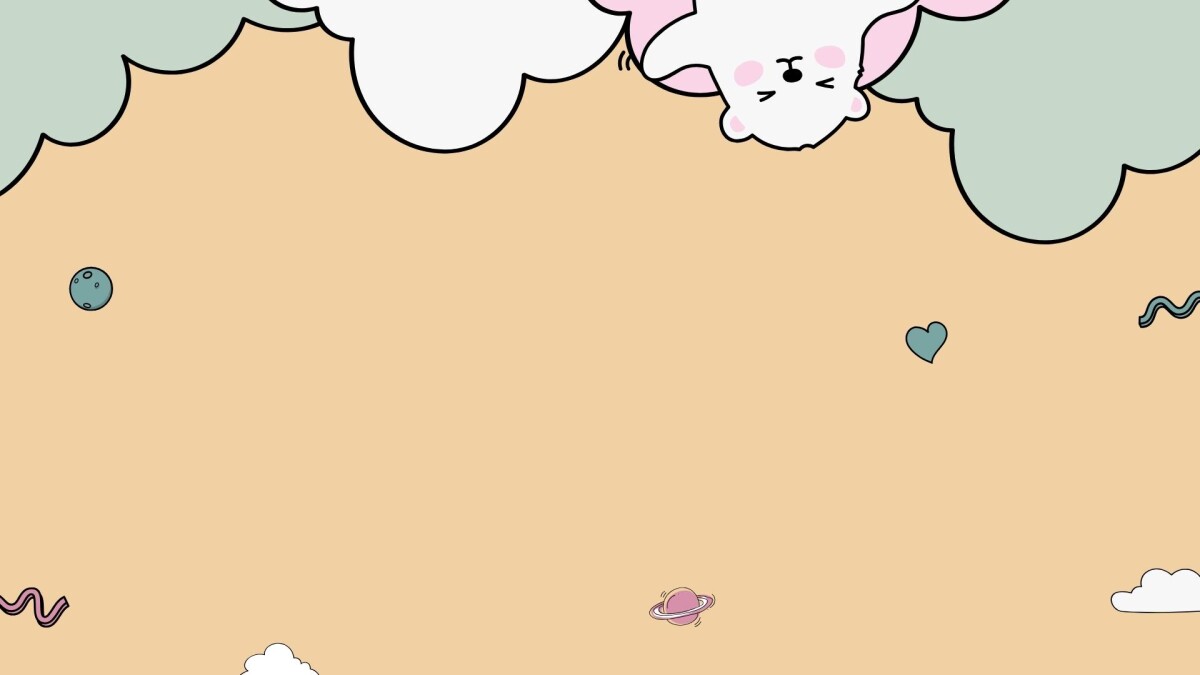 1. Cộng, trừ hai số hữu tỉ. Quy tắc chuyển vế.
c) Quy tắc chuyển vế
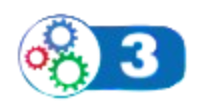 b) Muốn tìm một số hạng của tổng hai số khi biết tổng và số hạng còn lại, ta lấy tổng trừ đi số hạng kia.
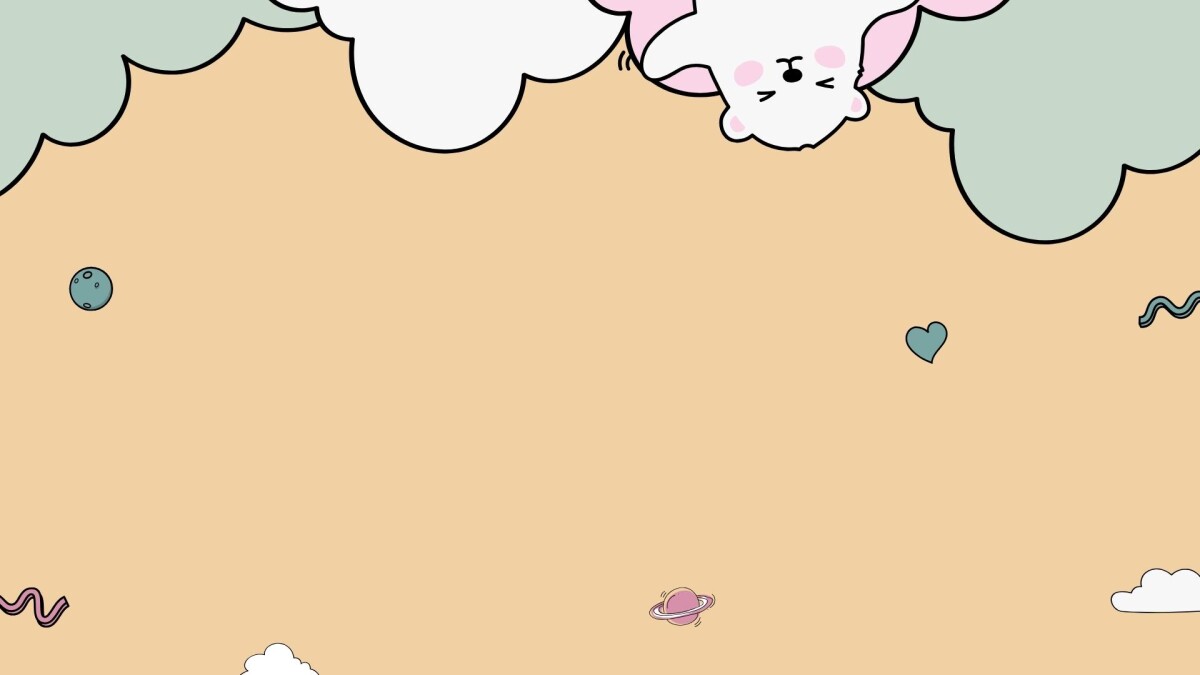 1. Cộng, trừ hai số hữu tỉ. Quy tắc chuyển vế.
c) Quy tắc chuyển vế
Khi chuyển một số hạng từ vế này sang vế kia của một đẳng thức, ta phải đổi dấu số hạng đó:
x + y = z → x = z – y 
x – y = z → x = z + y
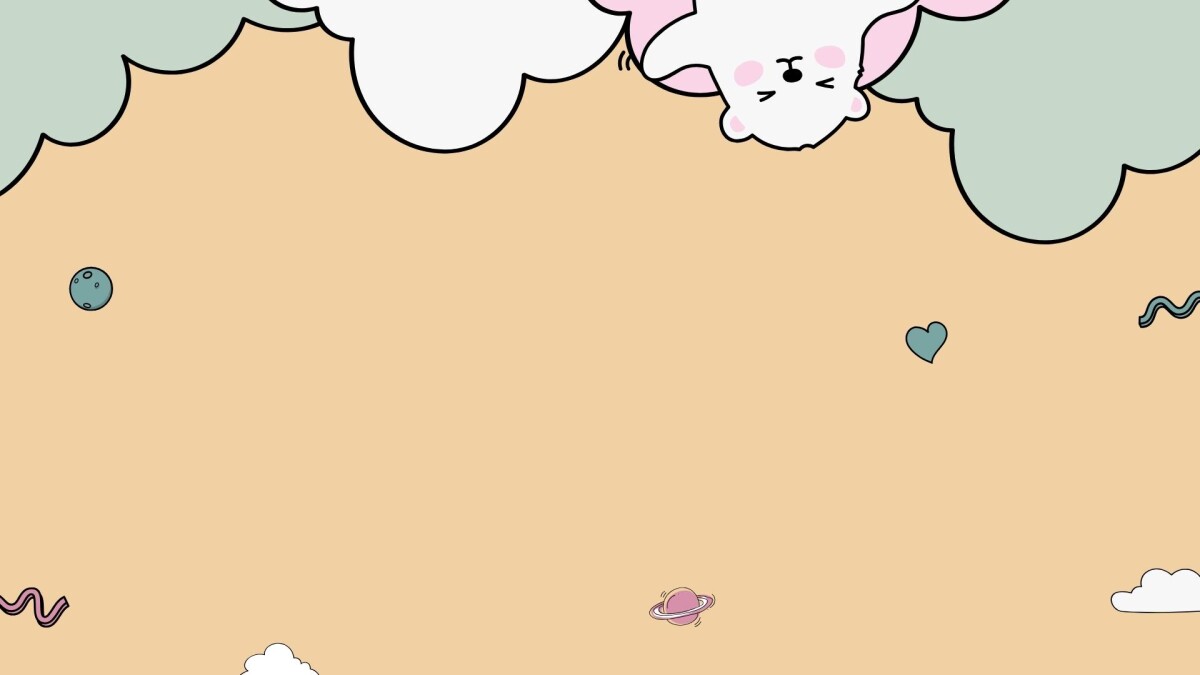 1. Cộng, trừ hai số hữu tỉ. Quy tắc chuyển vế.
c) Quy tắc chuyển vế
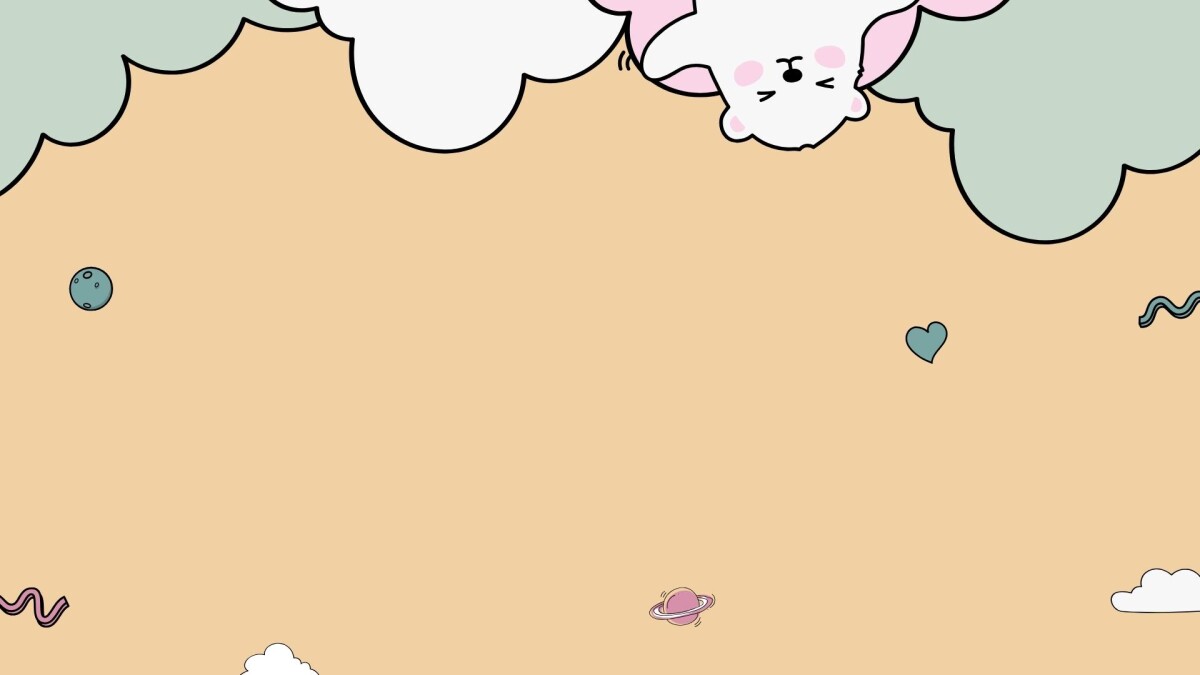 1. Cộng, trừ hai số hữu tỉ. Quy tắc chuyển vế.
c) Quy tắc chuyển vế
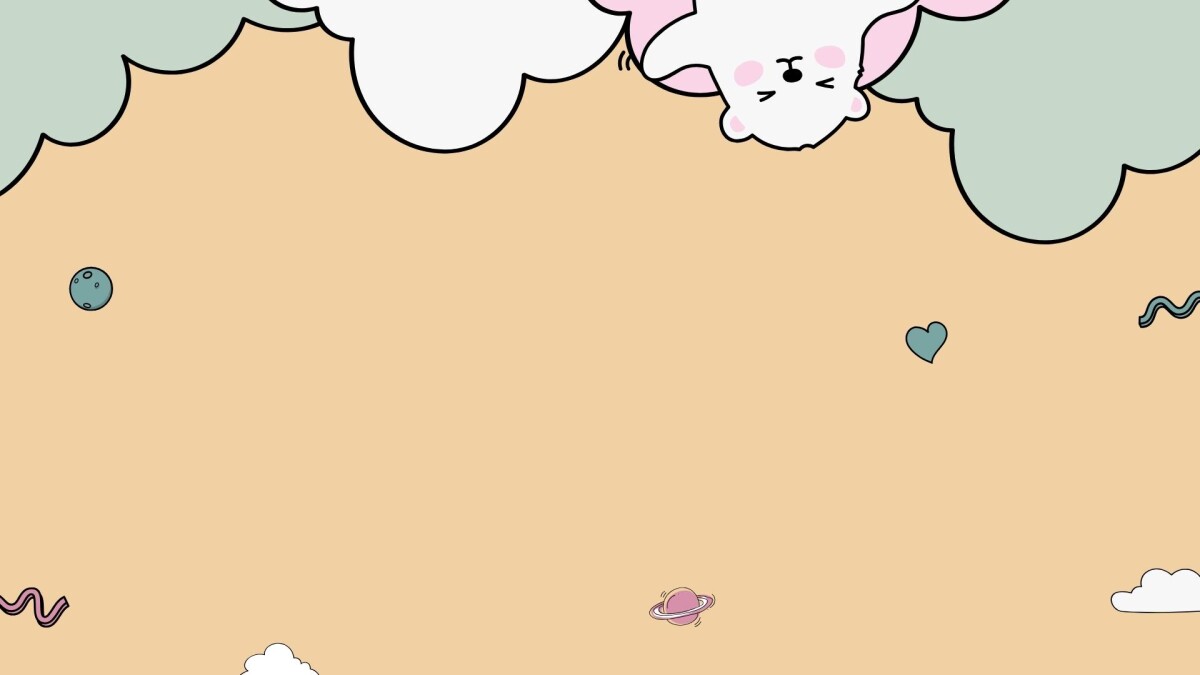 2. nhân, chia hai số hữu tỉ.
a) Quy tắc nhân, chia hai số hữu tỉ
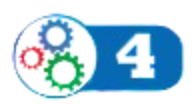 Thực hiện các phép tính sau:
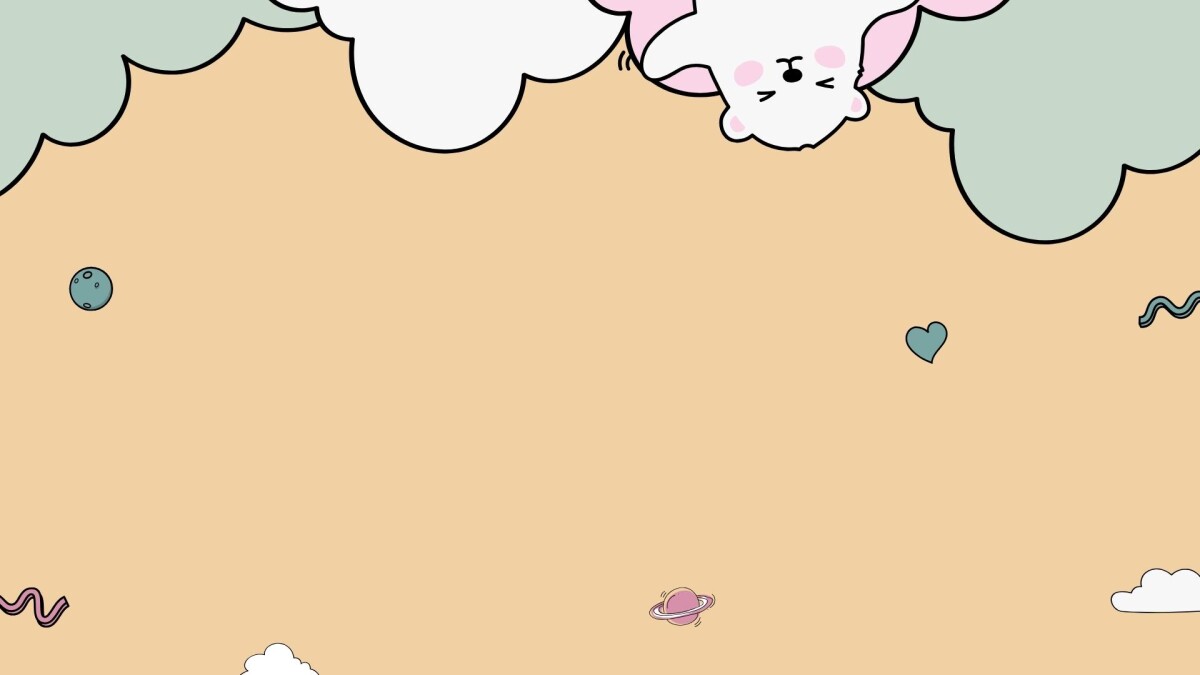 2. nhân, chia hai số hữu tỉ.
a) Quy tắc nhân, chia hai số hữu tỉ
Vì mọi số hữu tỉ đều viết được dưới dạng phân số nên ta có thể nhân, chia hai số hữu tỉ bằng cách viết chúng dưới dạng phân số rồi áp dụng quy tắc nhân, chia phân số. Tuy nhiên, khi hai số hữu tỉ cùng viết ở dạng số thập phân (với hữu hạn chữ số khác 0 ở phần thập phân) thì ta có thể nhân, chia hai số đó theo quy tắc nhân, chia số thập phân.
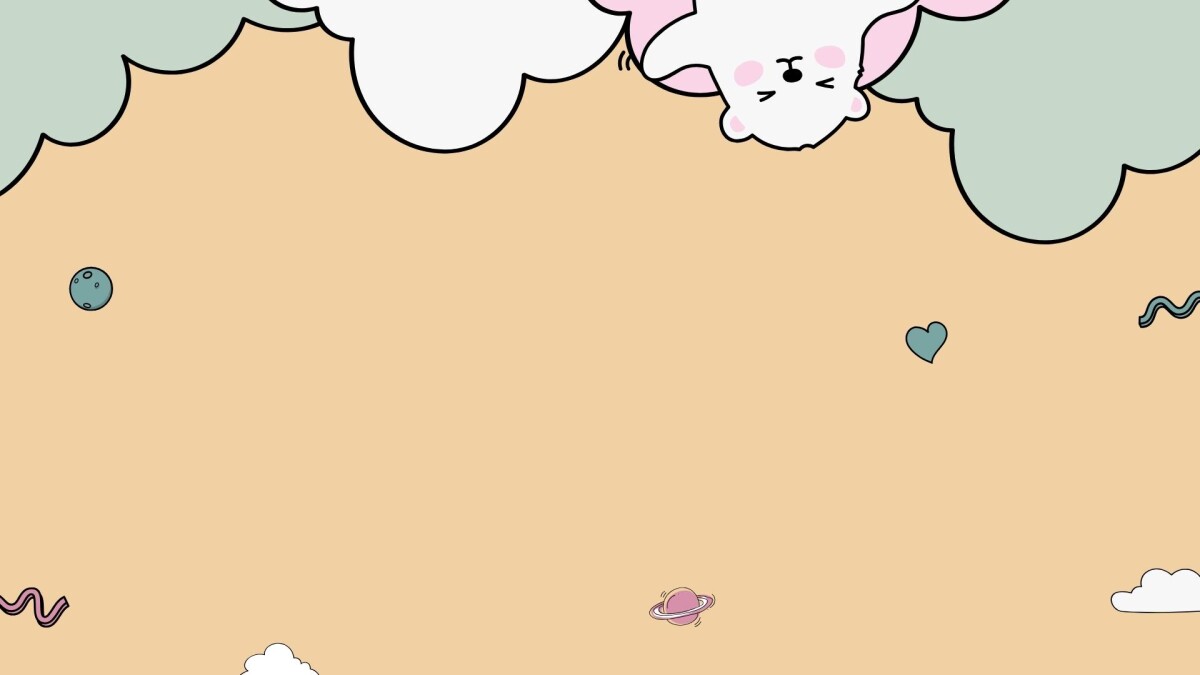 2. nhân, chia hai số hữu tỉ.
a) Quy tắc nhân, chia hai số hữu tỉ
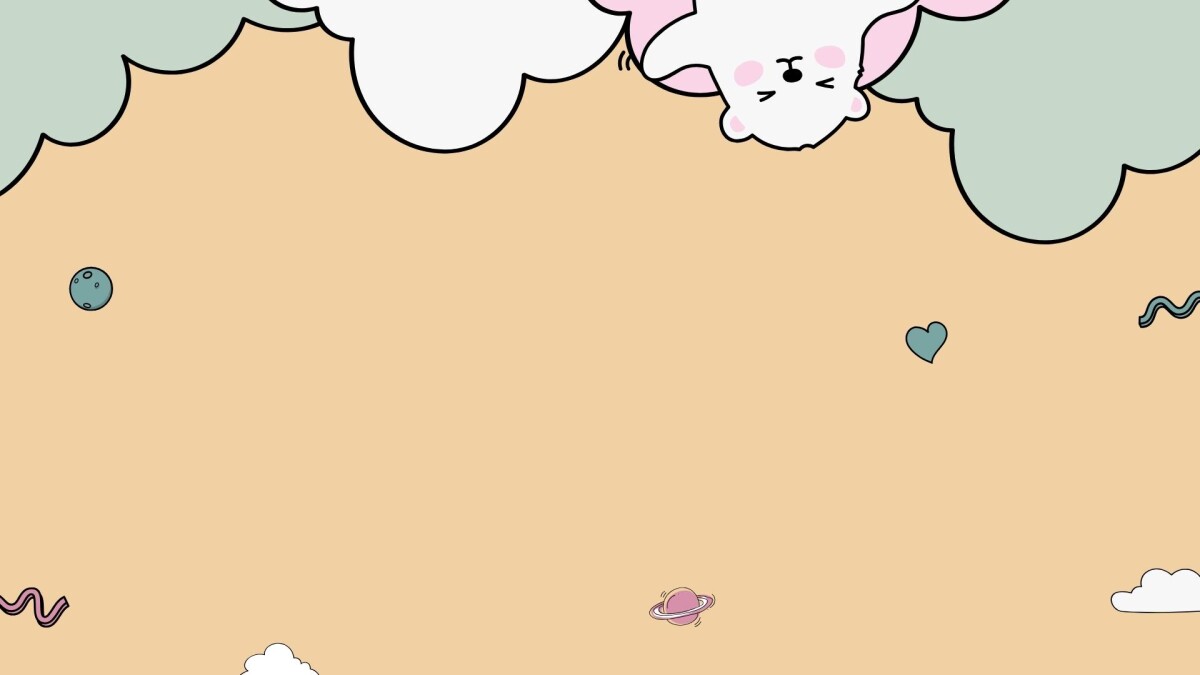 2. nhân, chia hai số hữu tỉ.
a) Quy tắc nhân, chia hai số hữu tỉ
Luyện tập 4: Giải bài toán nêu ở phần mở đầu.
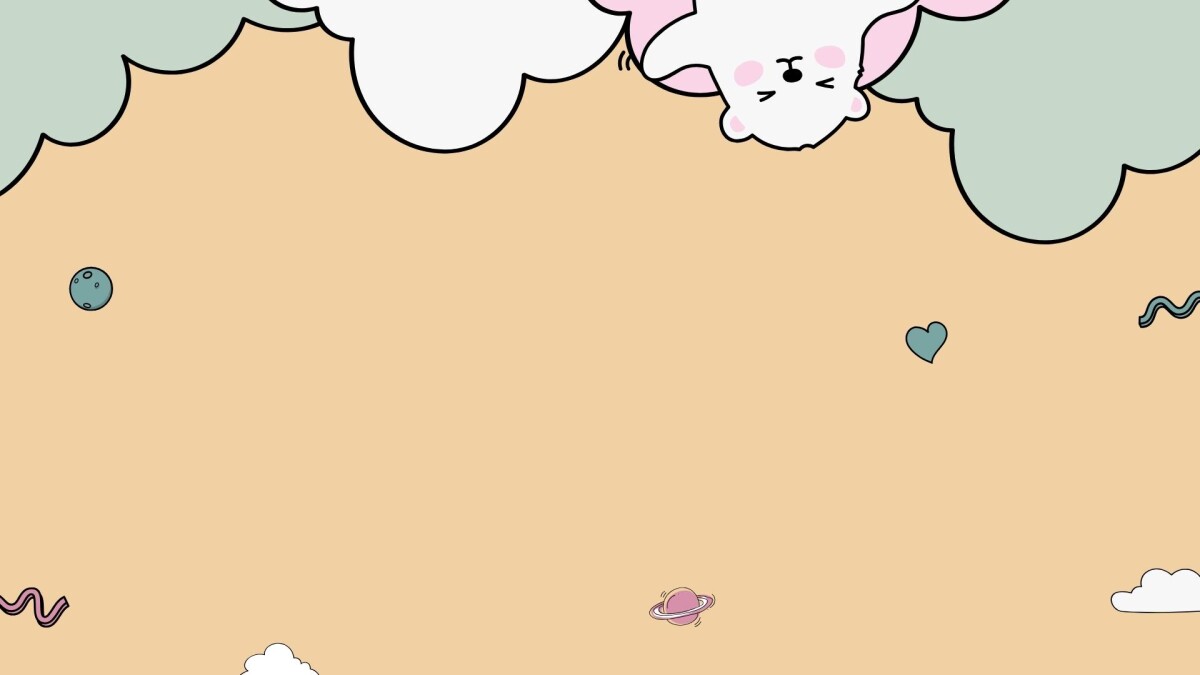 2. nhân, chia hai số hữu tỉ.
a) Quy tắc nhân, chia hai số hữu tỉ
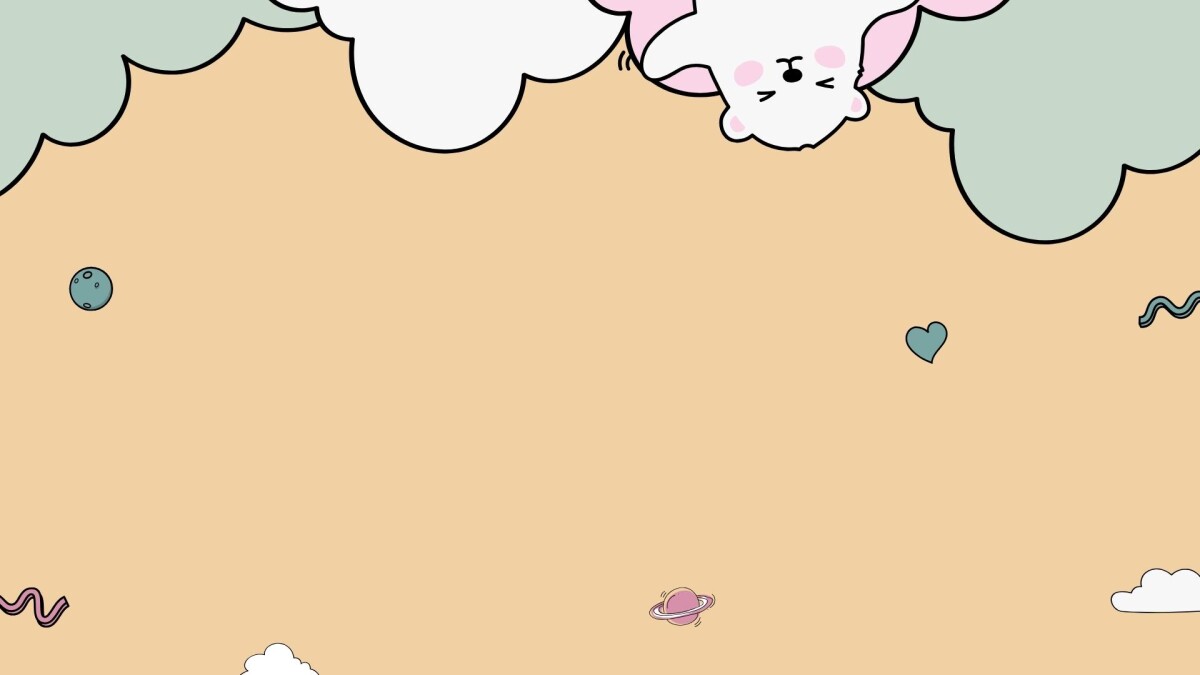 2. nhân, chia hai số hữu tỉ
b) Tính chất của phép nhân các số hữu tỉ
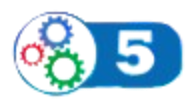 Nêu tính chất của phép nhân các số nguyên.
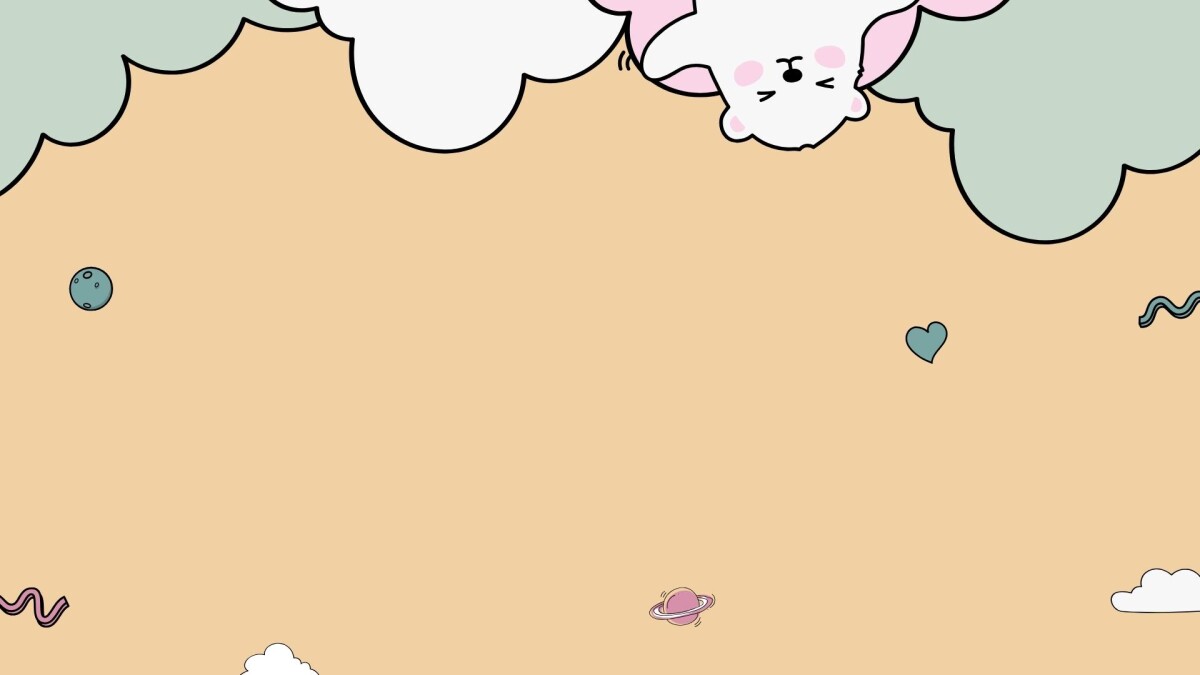 2. nhân, chia hai số hữu tỉ
b) Tính chất của phép nhân các số hữu tỉ
Giống như phép nhân các số nguyên, phép nhân các số hữu tỉ cũng có các tính chất: giao hoán, kết hợp, nhân với 1, phân phối của phép nhân đối với phép cộng và phép trừ.
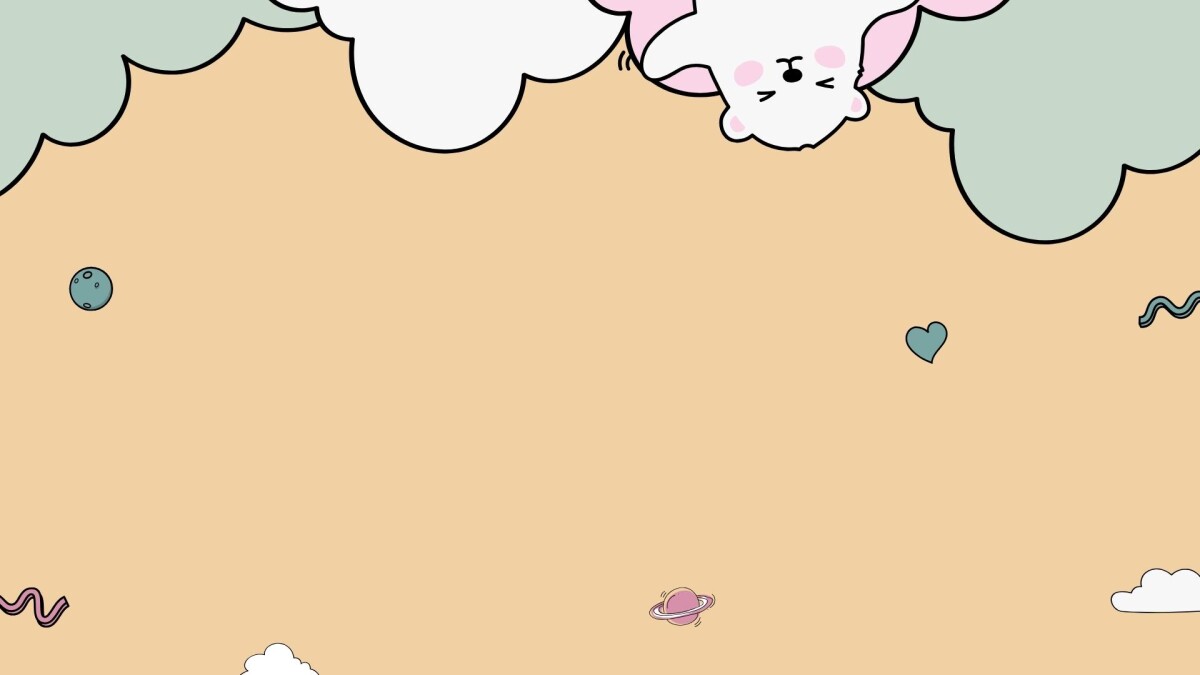 2. nhân, chia hai số hữu tỉ
b) Tính chất của phép nhân các số hữu tỉ
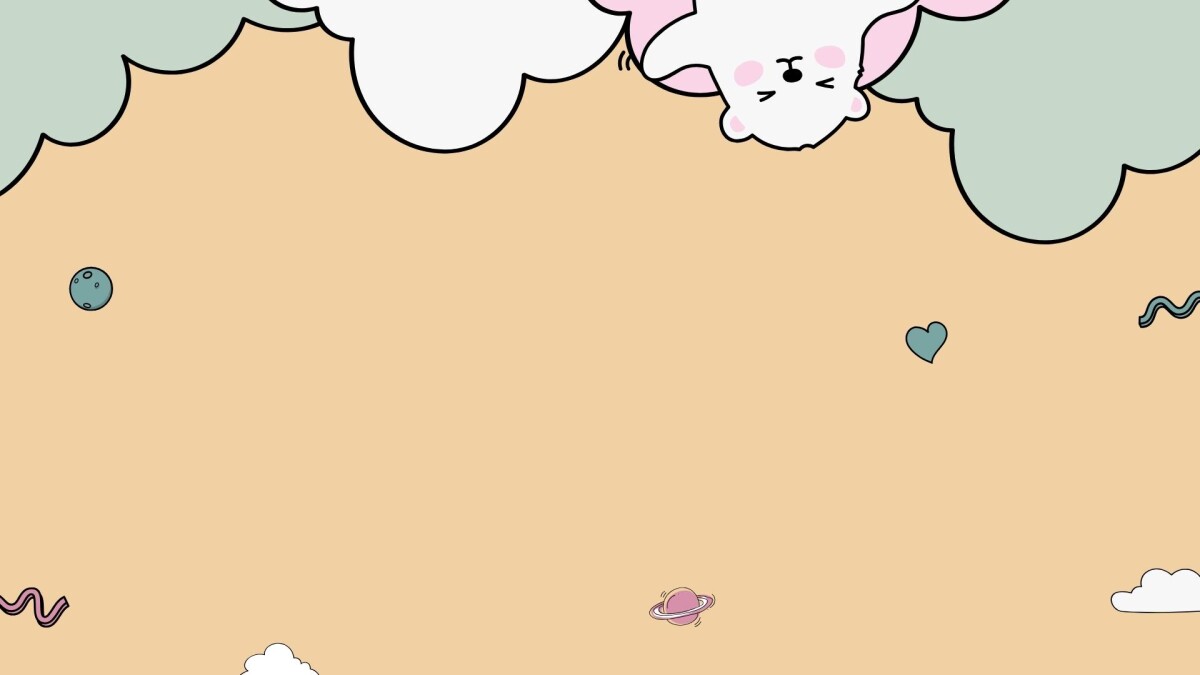 2. nhân, chia hai số hữu tỉ
b) Tính chất của phép nhân các số hữu tỉ
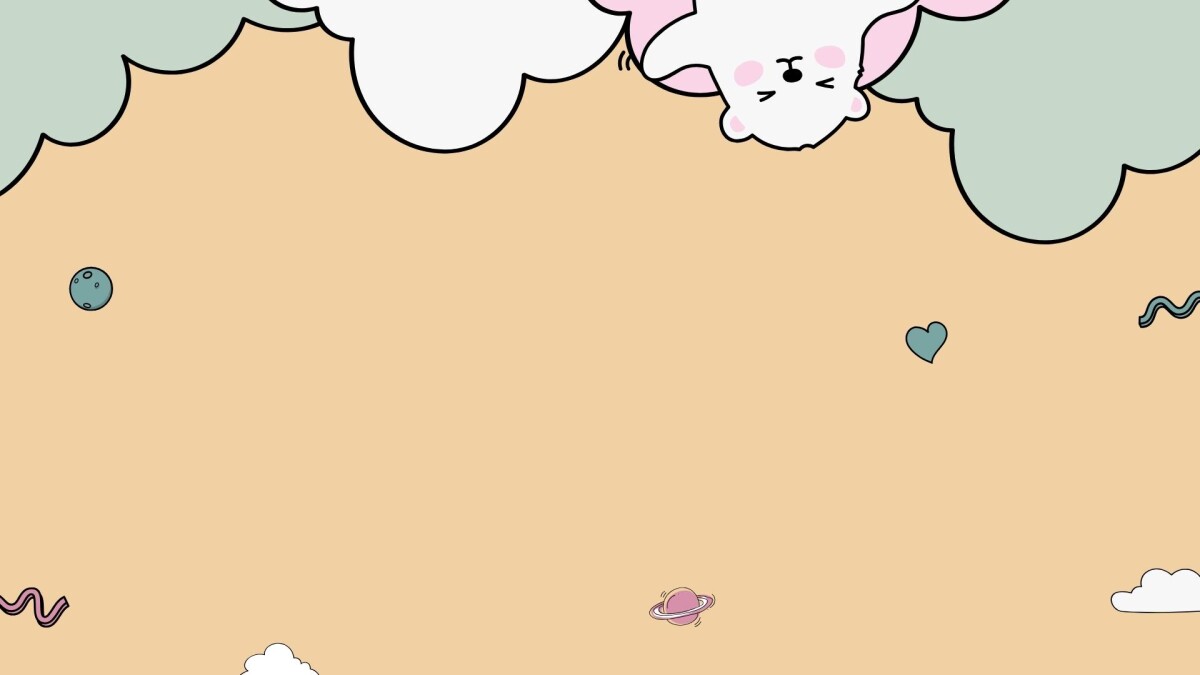 2. nhân, chia hai số hữu tỉ
b) Tính chất của phép nhân các số hữu tỉ
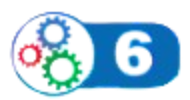 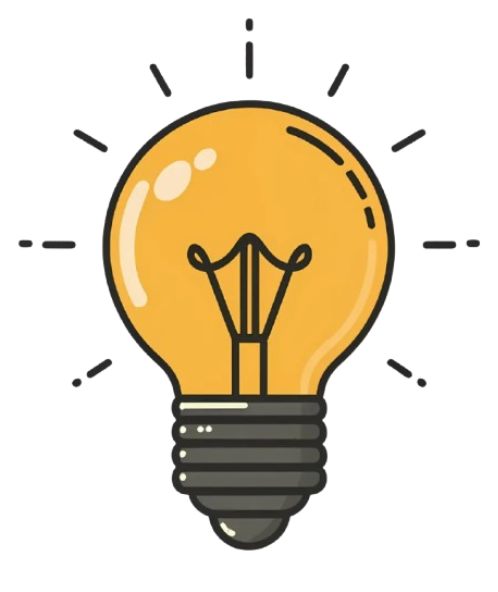 Mỗi số hữu tỉ a khác 0 đều có một số nghịch đảo sao cho tích của số đó với a bằng 1
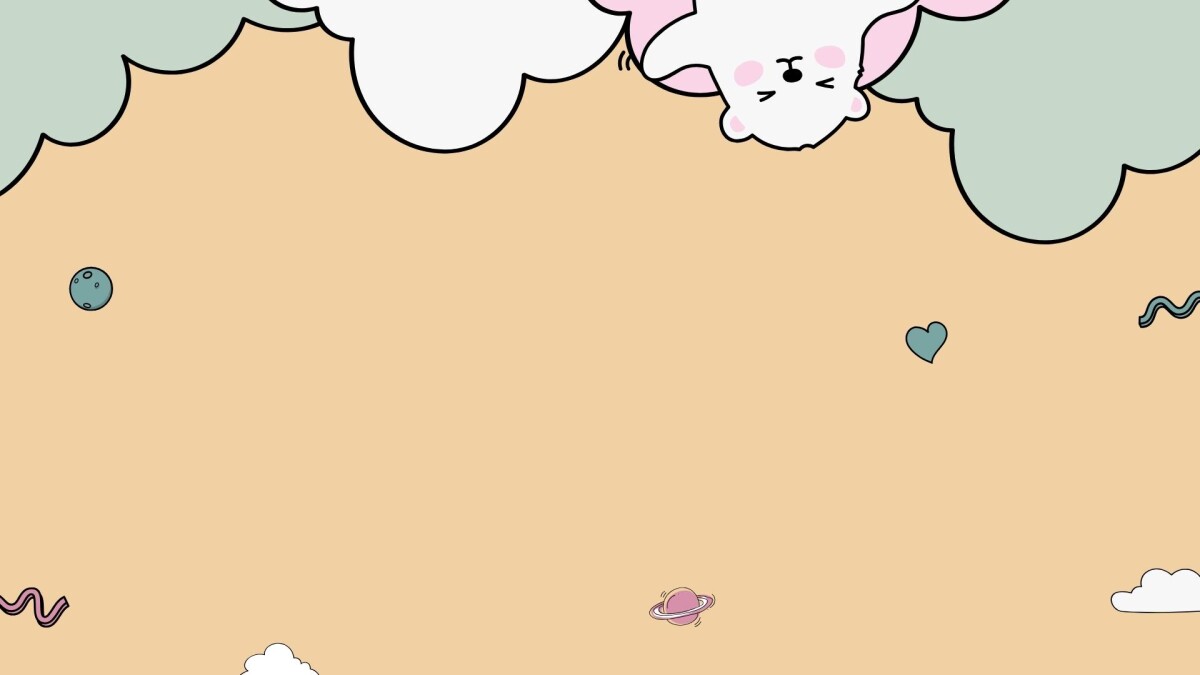 2. nhân, chia hai số hữu tỉ
b) Tính chất của phép nhân các số hữu tỉ
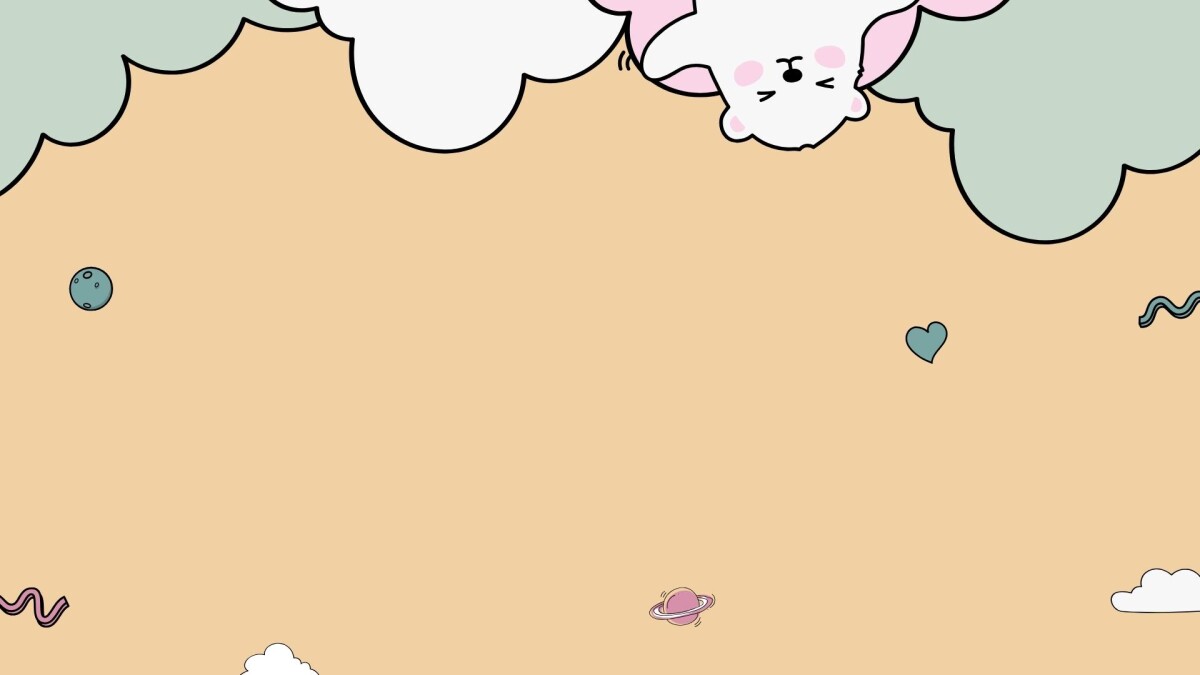 2. nhân, chia hai số hữu tỉ
b) Tính chất của phép nhân các số hữu tỉ
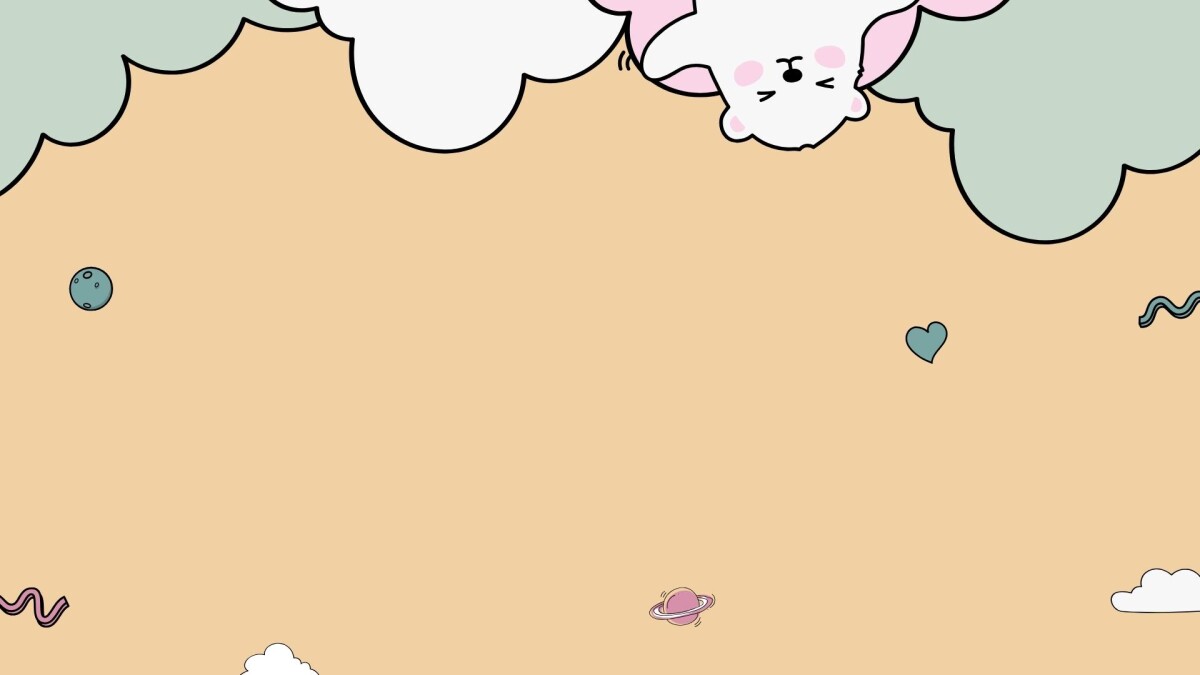 2. nhân, chia hai số hữu tỉ
b) Tính chất của phép nhân các số hữu tỉ
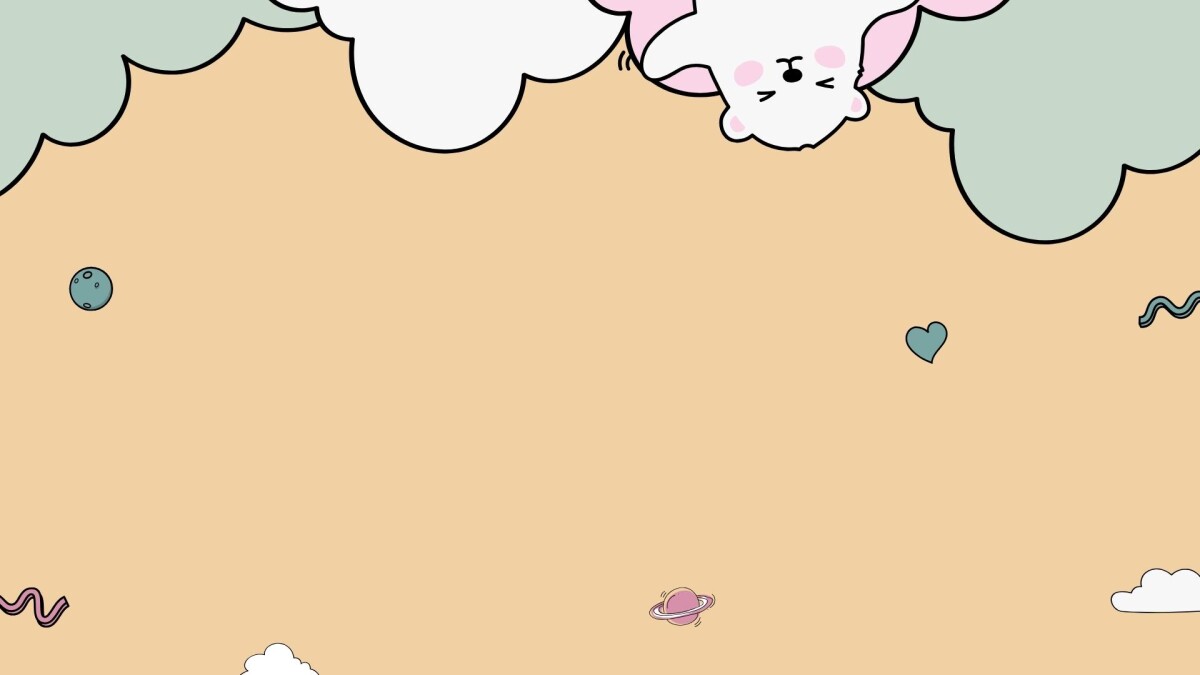 3. Luyện tập
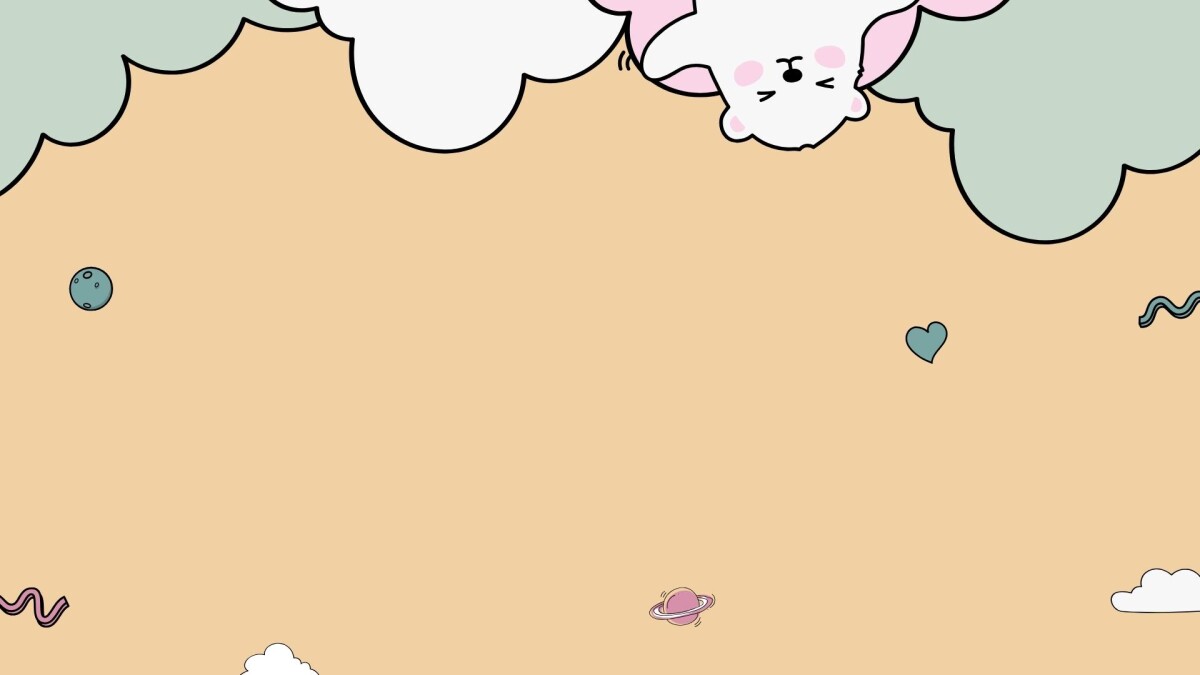 3. Luyện tập
3,2 – x = 1,6 + 0,7
3,2 – x = 2,3
         x = 3,2 – 2,3
         x = 0,9
Vậy x = 0,9
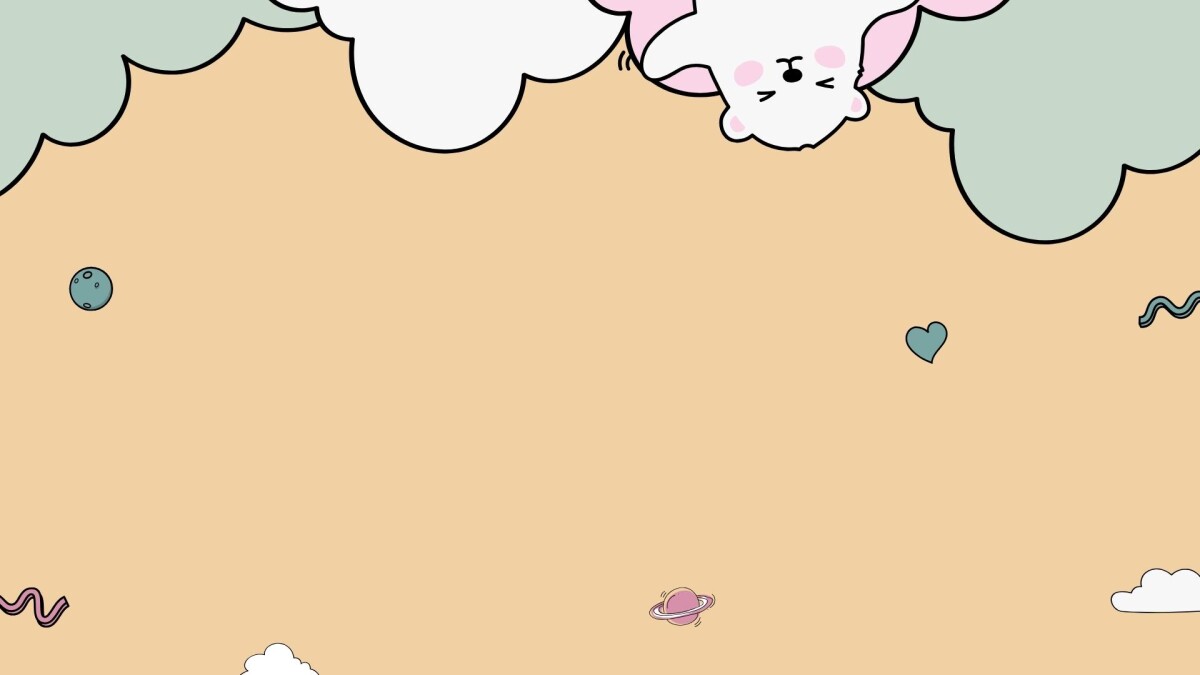 3. Luyện tập
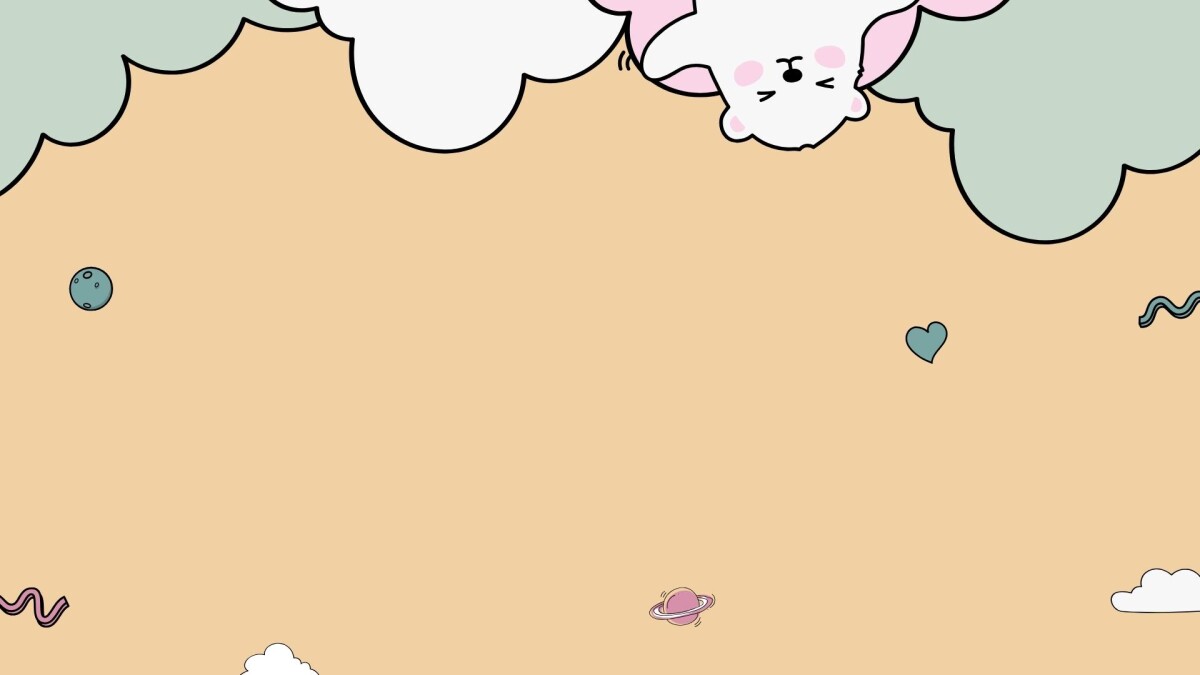 3. Luyện tập